Pathology of Urinary System
Dr Deepak Kumar
Assistant Professor 
Department of Veterinary Pathology
Bihar Veterinary College, Patna -14
Bihar Animal Sciences University Patna
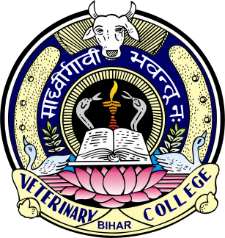 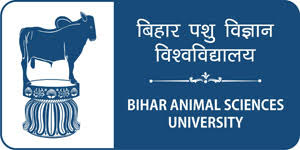 ANOMALIES OF KIDNEYS
Ectopic kidney
Location
Inguinal region
Pelvic cavity
Occurrence
Pigs and dogs
Sequelae
Ureteral obstruction leads to secondary hydronephrosis
Fused kidneys
Fused kidneys look like horse shoe
ANOMALIES OF KIDNEYS
Persistent Lobuation of kidneys
Normal in foetal life
Occurrence 
 Dogs, sheep and swine
Renal Agenesis
Renal agenesis means absence of one or both the kidneys
ANOMALIES OF KIDNEYS
Renal Aplasia
It is usually found at necropsy
It is seen in Doberman breeds of dogs
If unilateral, the condition is compatible with life
If bilateral it is usually incompatible with life.
ANOMALIES OF KIDNEYS
Renal Hypoplasia
Definition
Renal hypoplasia means that the affected kidney is smaller and the unaffected kidney shows compensatory hypertrophy.
Criteria for considering the kidneys are hypoplastic include absence of acquired disease, 50% reduction in size, 1/3 rd reduction in mass and reduced number of glomeruli (5-12 glomeruli / LPF normal: 30-35)
Occurrence
Cattle, pigs and foals
Sequelae
If unilateral, the other kidney undergoes compensatory hypertrophy
ANOMALIES OF KIDNEYS
Duplication of kidneys
Three kidneys may be seen
Occurrence - Pigs
FACTORS AFFECTING RENAL FUNCTION
Extrarenal Factors Interfering Kidney Function
Hemoconcentration
Low blood pressure
Obstruction to flow of urine
Intrarenal Factors Interfering Kidney Function
 Injury to glomeruli
 Injury to tubules
 Alteration in blood supply